Poznacie wiele okresów warunkowych ale zaczynamu od pierwszego: first conditional.
Let’s look at:
When we use the first conditional.
How we make sentence in the first conditional.
When do we use it?
Copyright © 2019 by Pearson Education      Gold Experience | Focus | High Note
Funkcja: the first conditional
There is a big concert in the main square this evening. Are you going? (Jest koncet. Idziesz?)
It depends. If I feel better, I will go. What about you and your family?
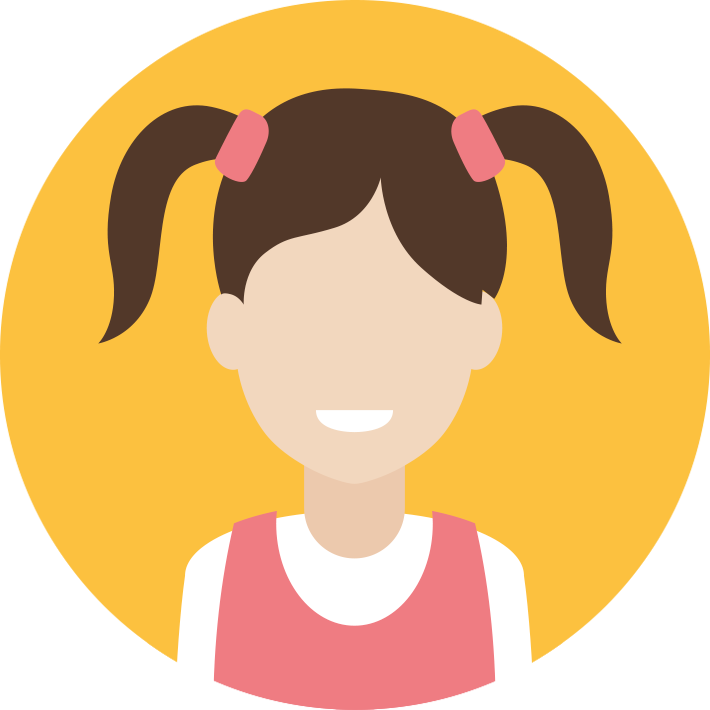 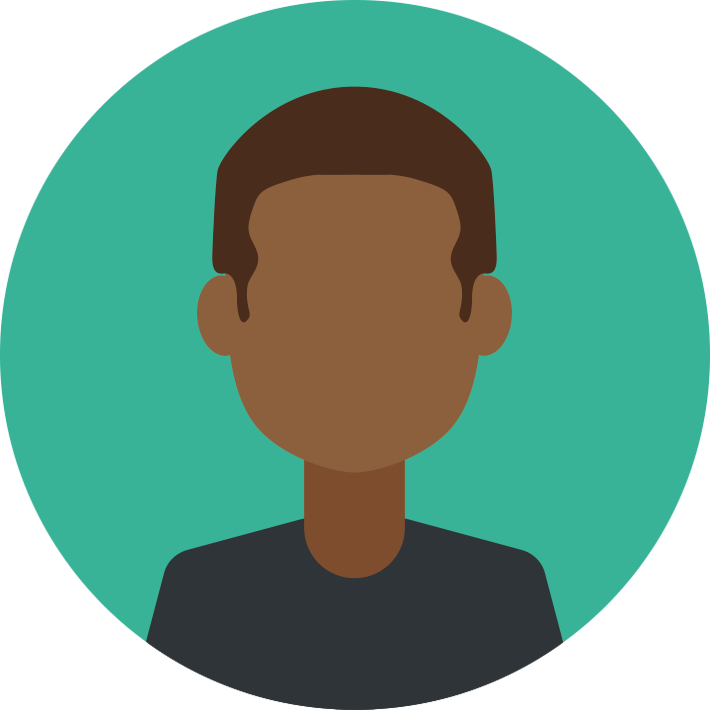 If it rains, we won’t go out and we’ll watch it on TV.
Spójrz na całe zdanie: ‘If I feel better, I will go.’

Składa się ono z dwóch części. Która to rezultat a która to warunek ?
To możliwa sytuacaj.
Warunek stawiany przez chłopca to: ‘If I feel better, …’
Czy on jest pewien : he will feel better in the future; czy to tylko możliwa sytuacaj?
Przyszłości
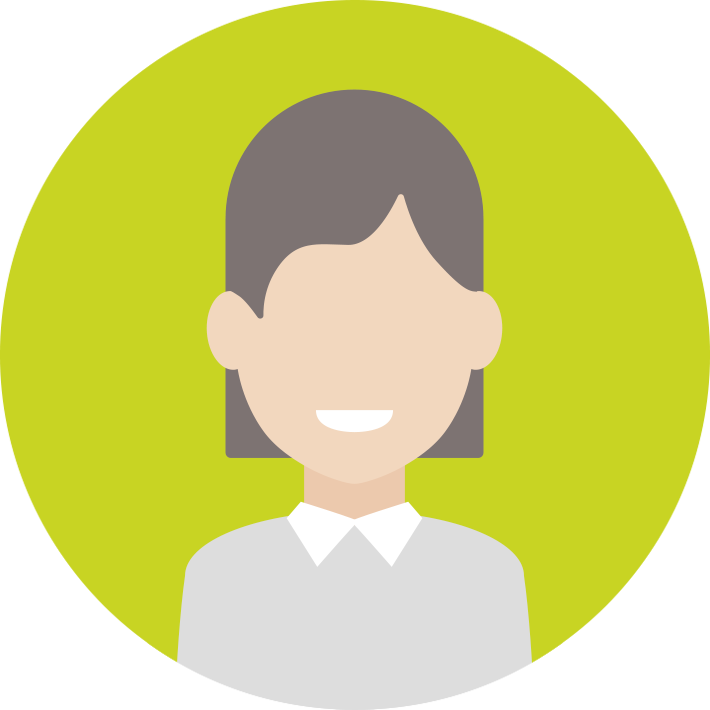 If I feel better, I will go.

        warunek    rezultat
Chłopiec mówi ‘If I feel better, I will go.’ Czy on mówi o przeszłości czy przyszłości?
Copyright © 2019 by Pearson Education      Gold Experience | Focus | High Note
Kiedy stosujemy: the first conditional
Gdy mówimy o możliwej przyszłości. Stawiamy warunek i określamy jego rezultat.
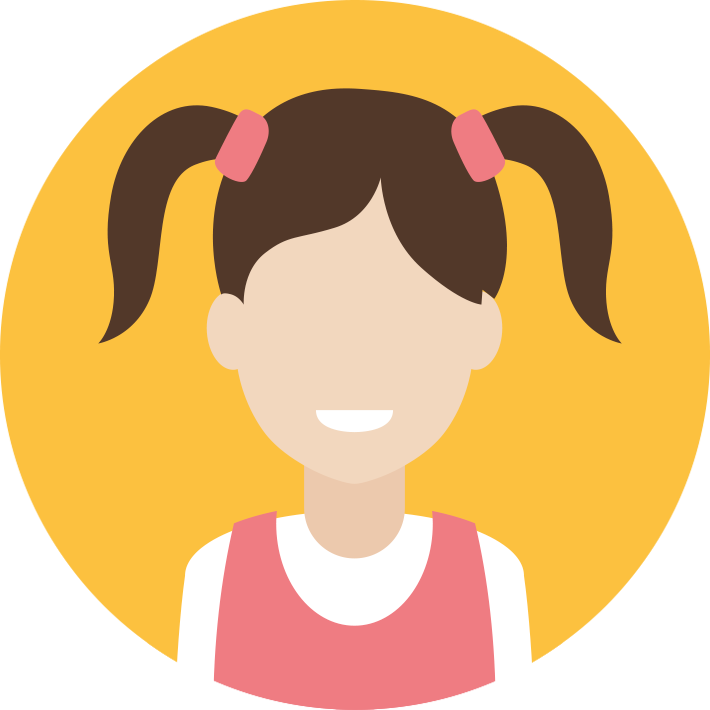 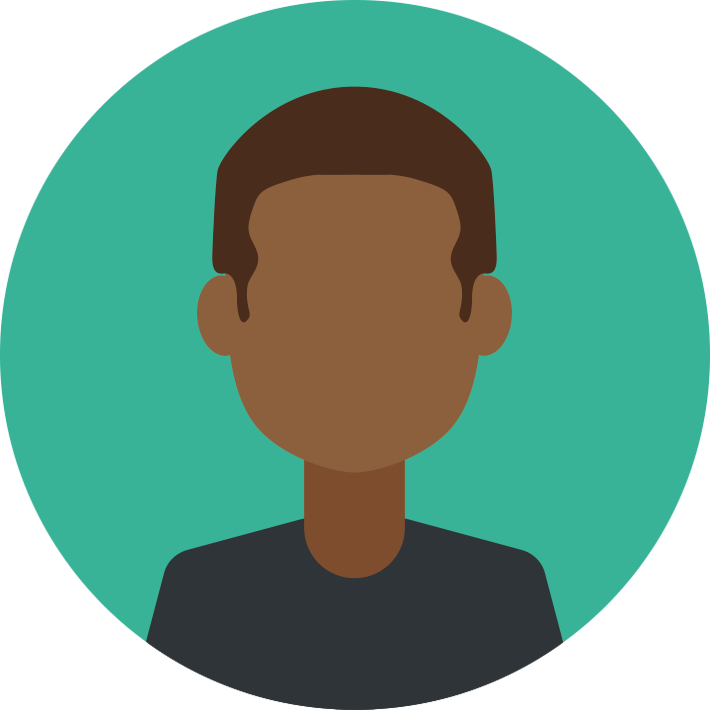 If it rains, we won’t go out and we’ll watch it on TV.
It depends. If I feel better, I will go. What about you and your family?
Zdania w first conditional składa się z dwóch części: 
1. Zdanie z If (lub when): warunek.
2. Zdanie następujące: rezultat.
How do we make sentences in the first conditional?
Copyright © 2019 by Pearson Education      Gold Experience | Focus | High Note
Jak tworzymy: the first conditional
It depends. If I feel better, I will go. What about you and your family?
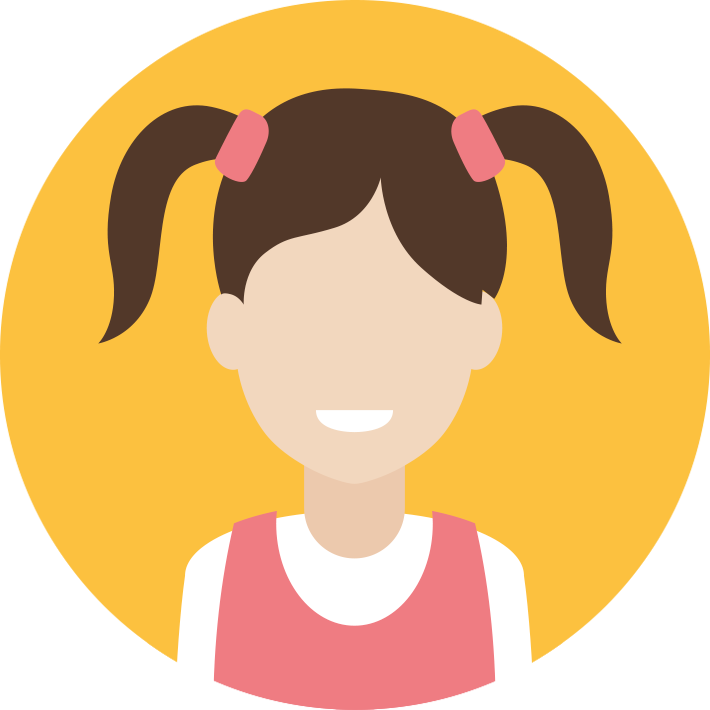 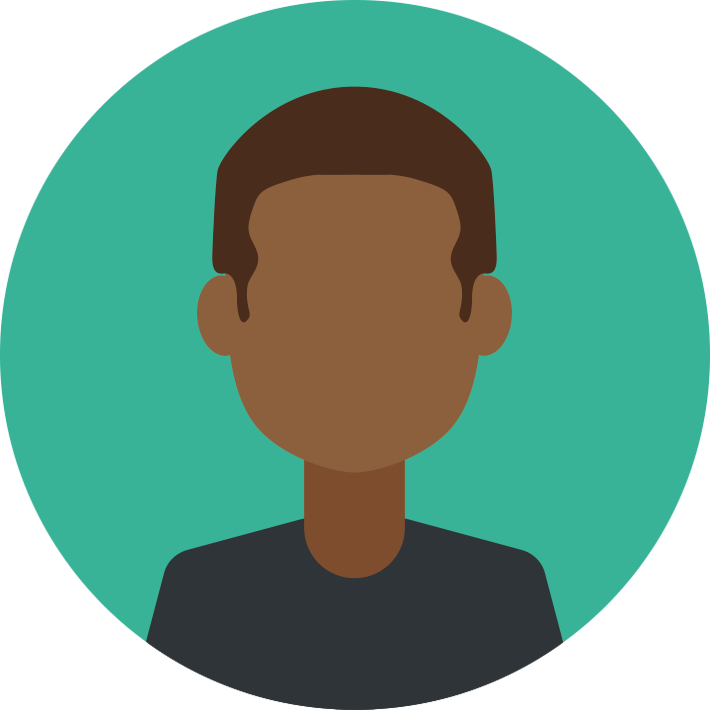 If it rains, we won’t go out.
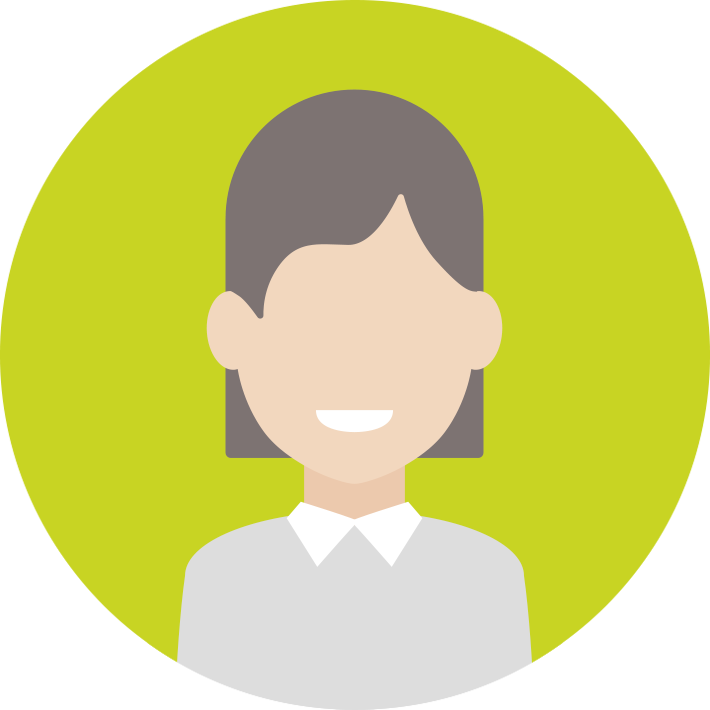 Popatrz na podane przykłady i uzupełnij brakujące słowa.
If
present tense
will/won’t
infinitive
will not
Won’t to skrót od jakich dwóch słów?
Co jest skrótem od will?
’ll
Copyright © 2019 by Pearson Education      Gold Experience | Focus | High Note
Jak tworzymy: the first conditional
It depends. If I feel better, I will go. What about you and your family?
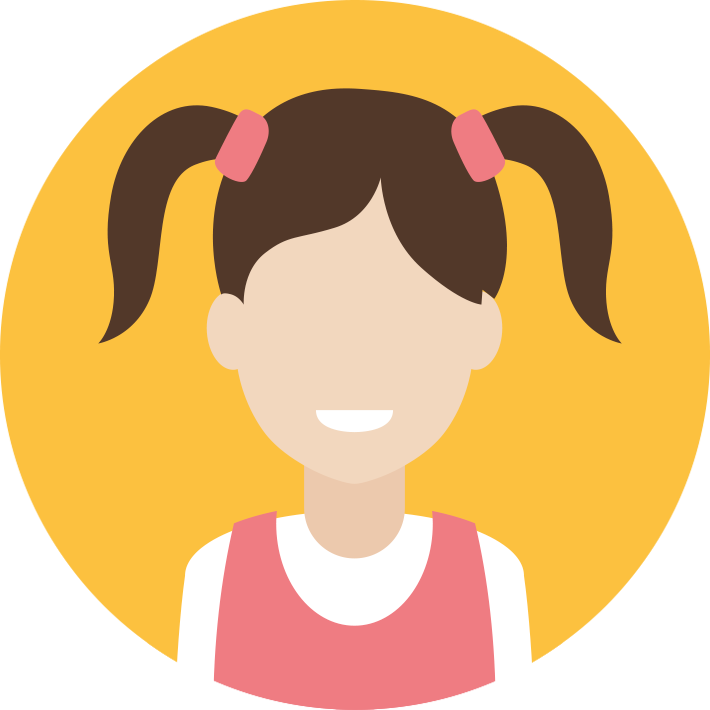 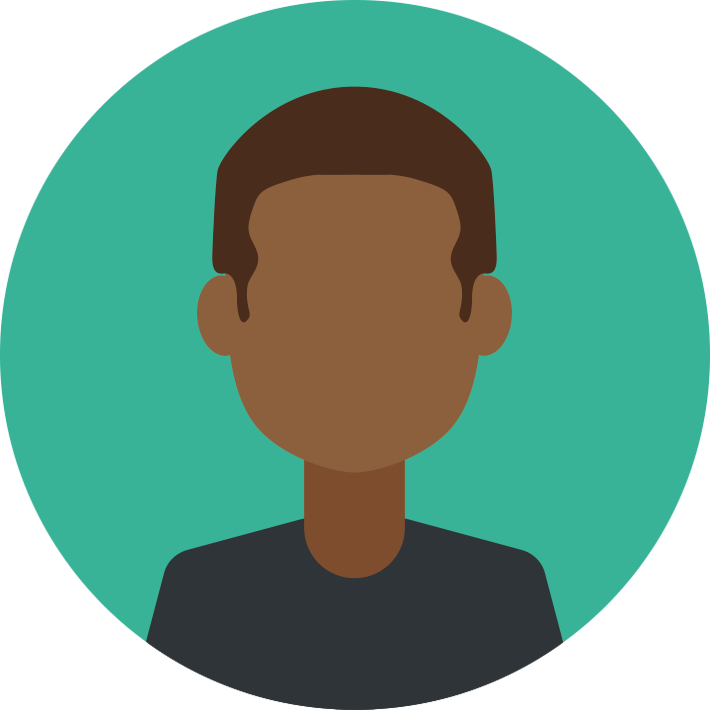 If it rains, we won’t go out.
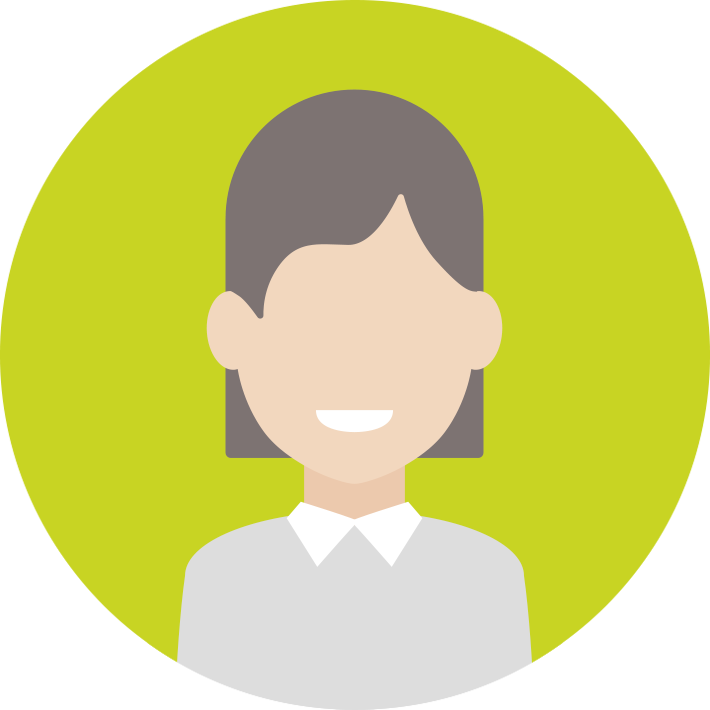 Możemy zmienić kolejność zdań ale gdz zaczynamy od rezultatu  nie używamy już przecinka:
I will go if I feel better.
We won’t go out if it rains.
Staraj się uzywac skrótów od will:
1. positive: will = ’ll
2. negative: will not = won’t
Let’s practise!
Copyright © 2019 by Pearson Education      Gold Experience | Focus | High Note
Practice activities
Use the correct form of the verbs in brackets to complete the gaps.
come
will/’ll pay
If you………………………………(come) to the cinema with me tonight, I…………………………..(pay) for the tickets.


Steve…………………………………(write) you an email next week if we………………………….(decide) to visit you.


Jenny………………………………..(not be) happy if you……………………………….(not invite) her to the party.


If Chris………………………………(see) you, he………………………………………(want) to know why you are here.


If we…………………………….(leave) late, I………………………………….(call) to tell you.


Francesca………………………………………………..(not recognise) you if you…………………………(wear) that hat.
will/’ll write
decide
will not/won’t be
do not/don’t invite
will/’ll want
sees
will/’ll call
leave
wear
will not/won’t recognise
Copyright © 2019 by Pearson Education      Gold Experience | Focus | High Note